Differentiable Heightfield Path Tracing with Accelerated Discontinuities
Xiaochun Tong, University of Waterloo
Hsueh-Ti Derek Liu, Roblox
Yotam Gingold, George Mason University
Alec Jacobson, University of Toronto & Adobe Research
Fast differentiable heightfield renderer
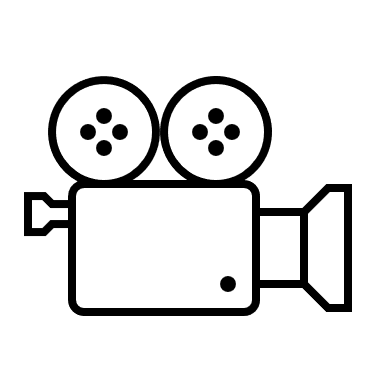 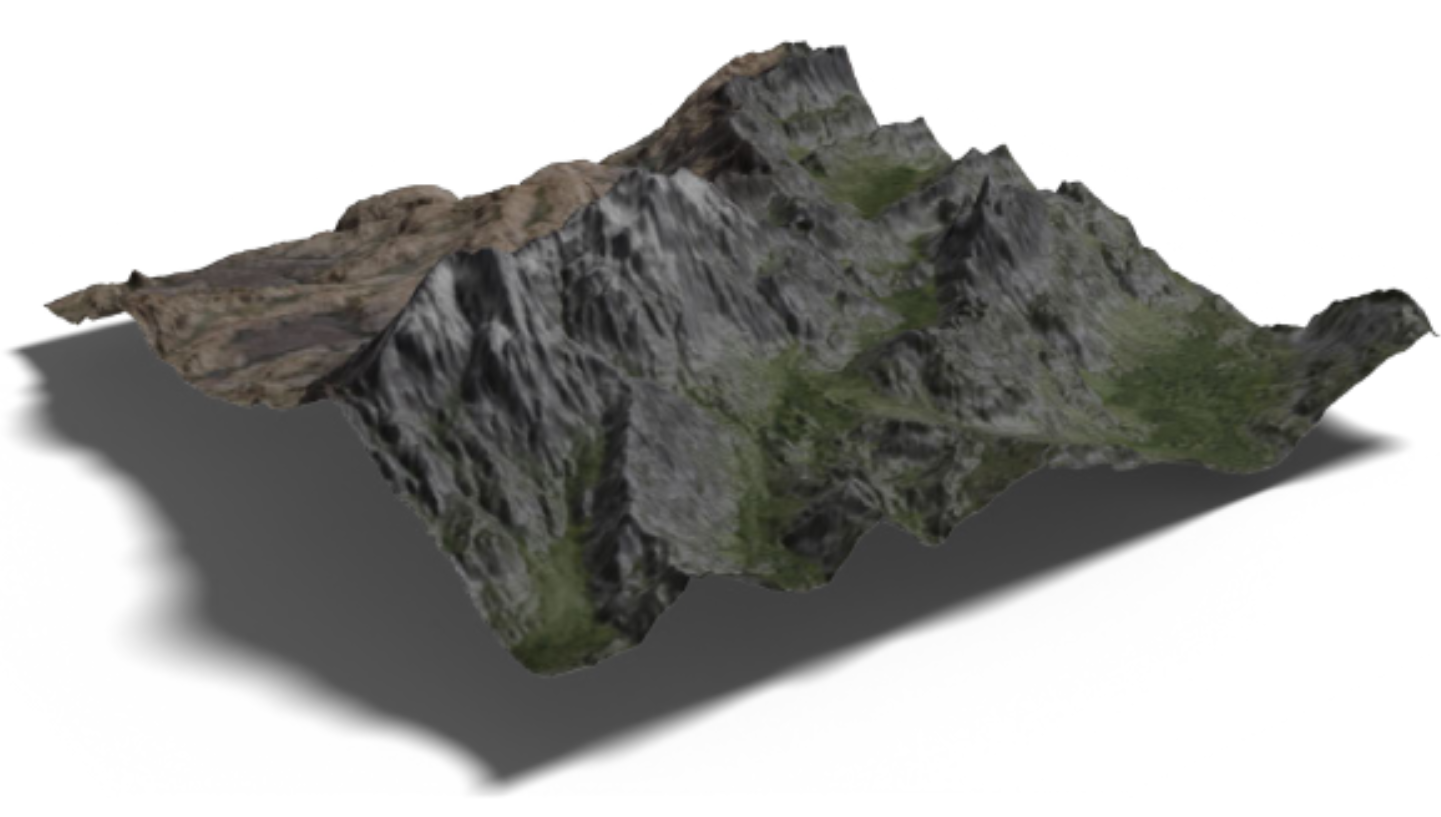 heightfields
Geometry representation using 2D scalar fields
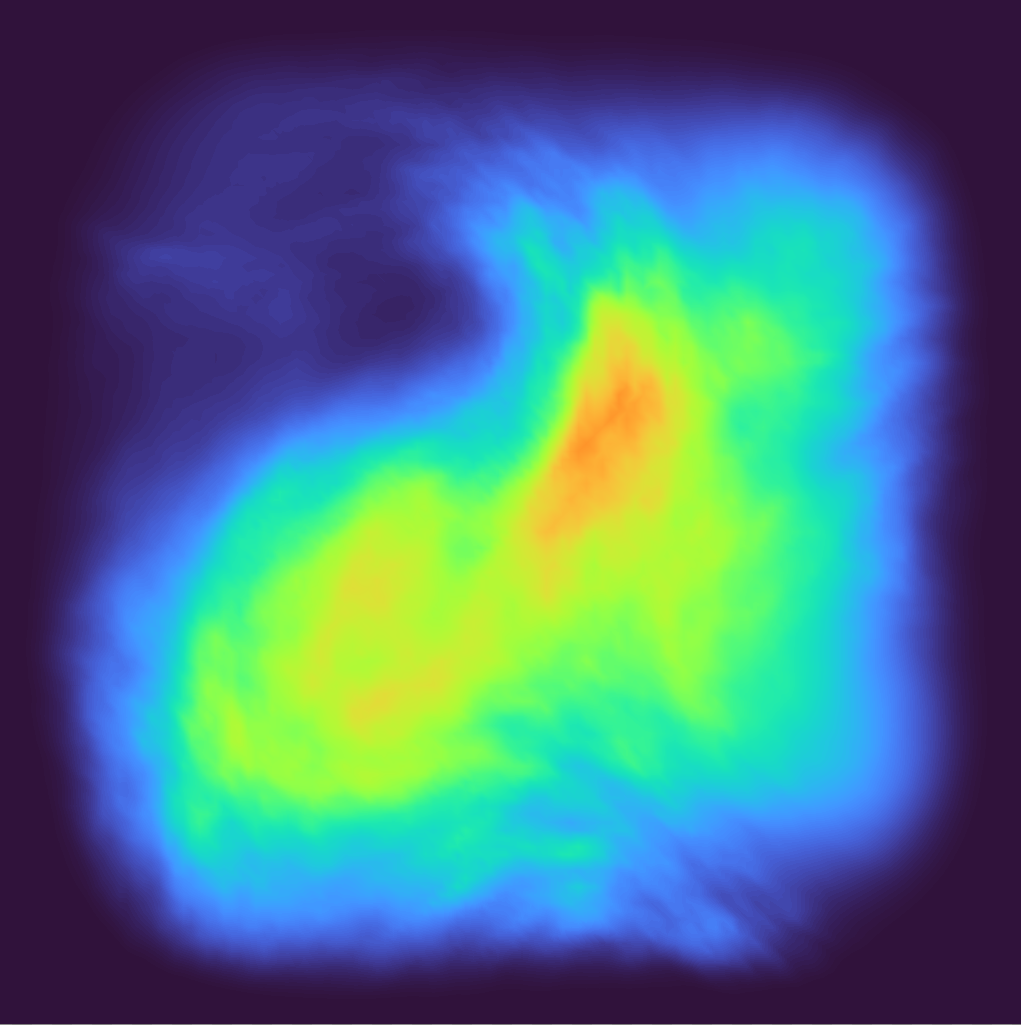 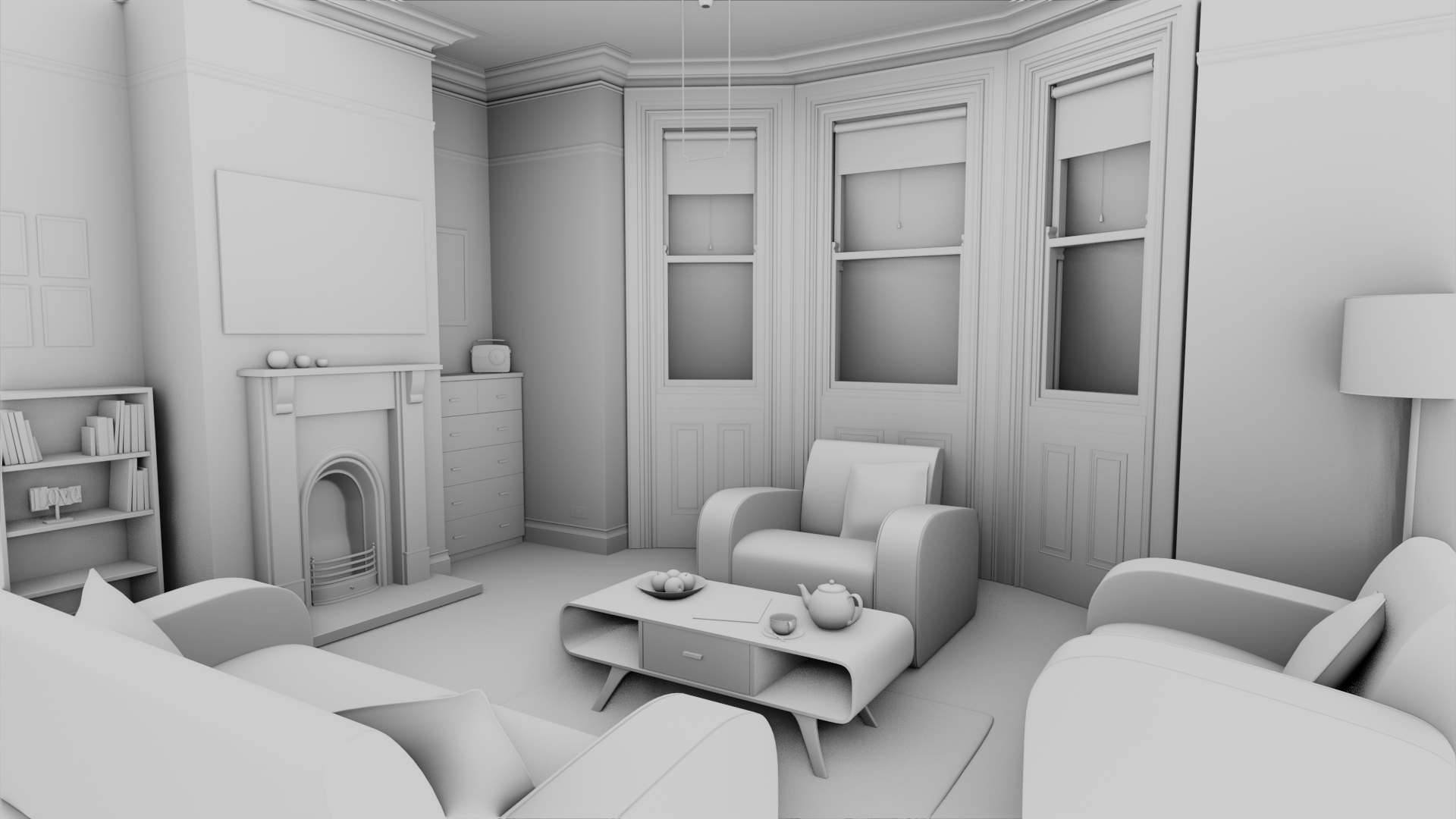 Screen space rendering
Terrain
DISCONTINUITIES ON HEIGHTFIELD
h
x
DISCONTINUITIES ON HEIGHTFIELD
h
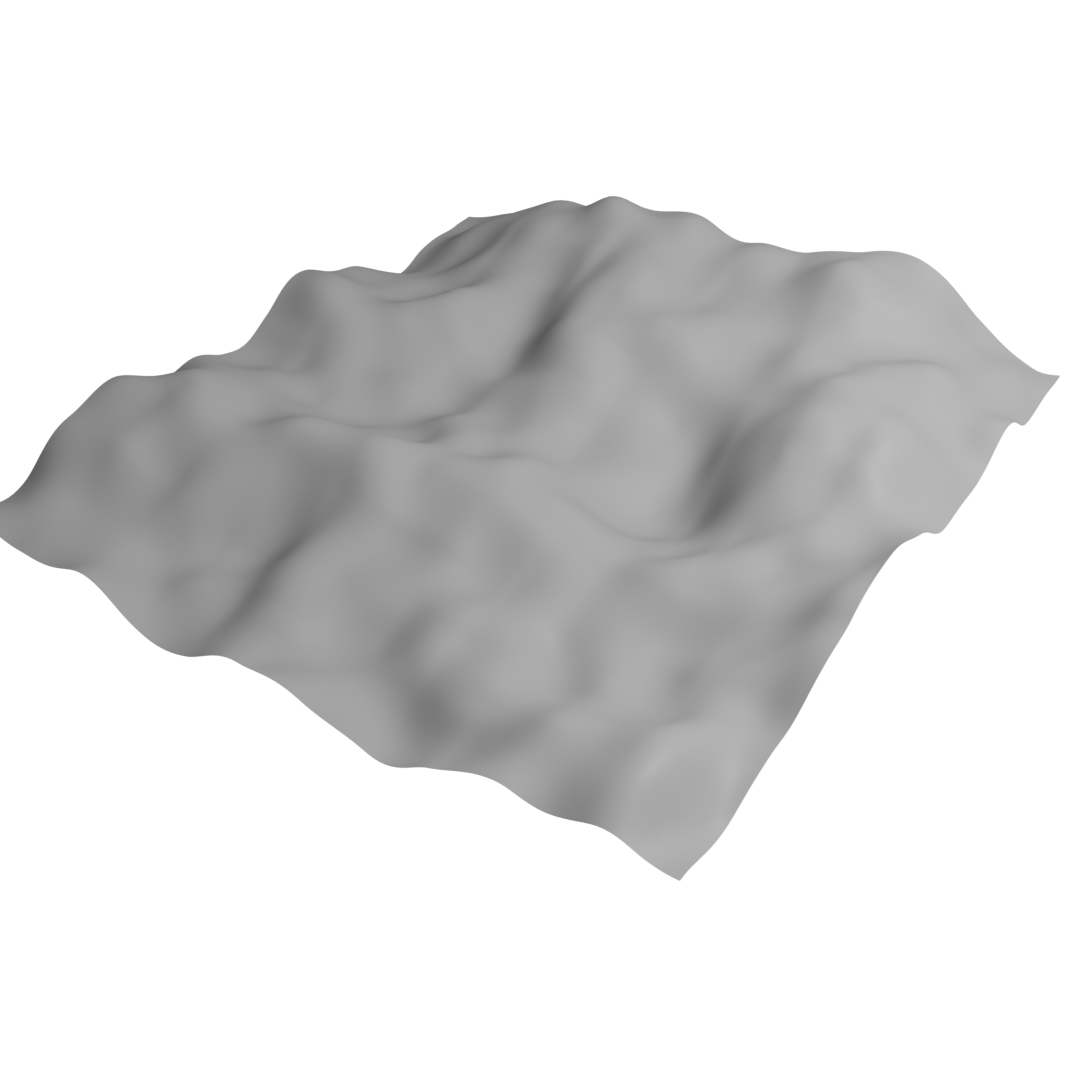 x
Differentiable heightfield path tracing
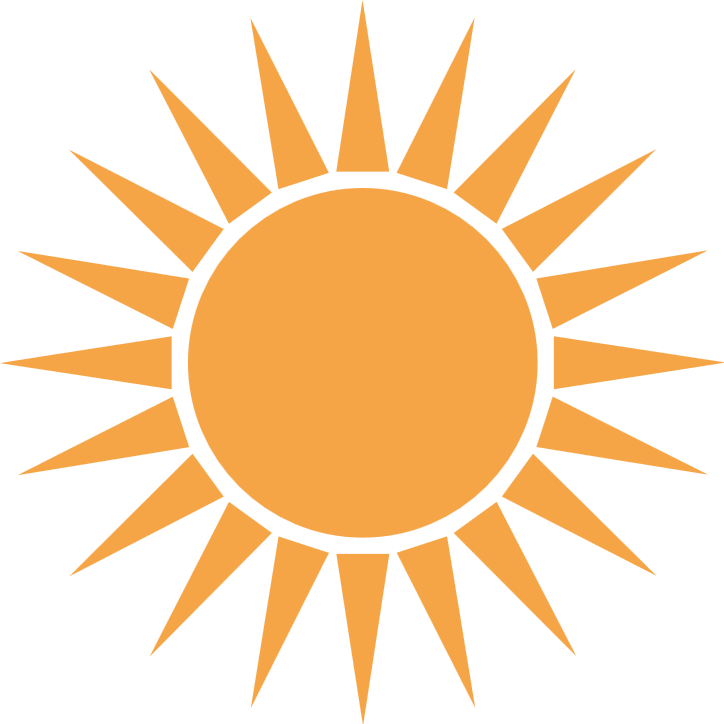 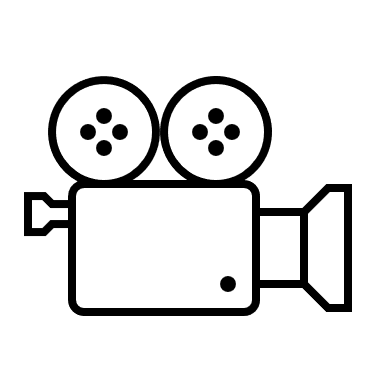 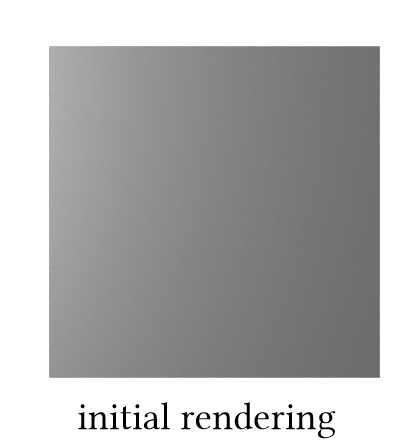 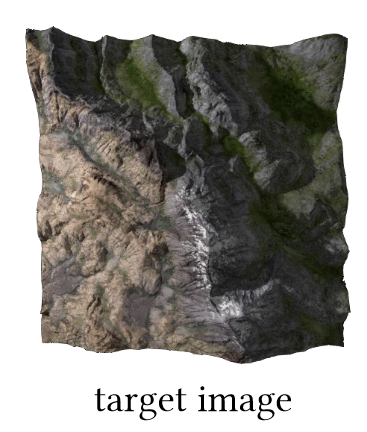 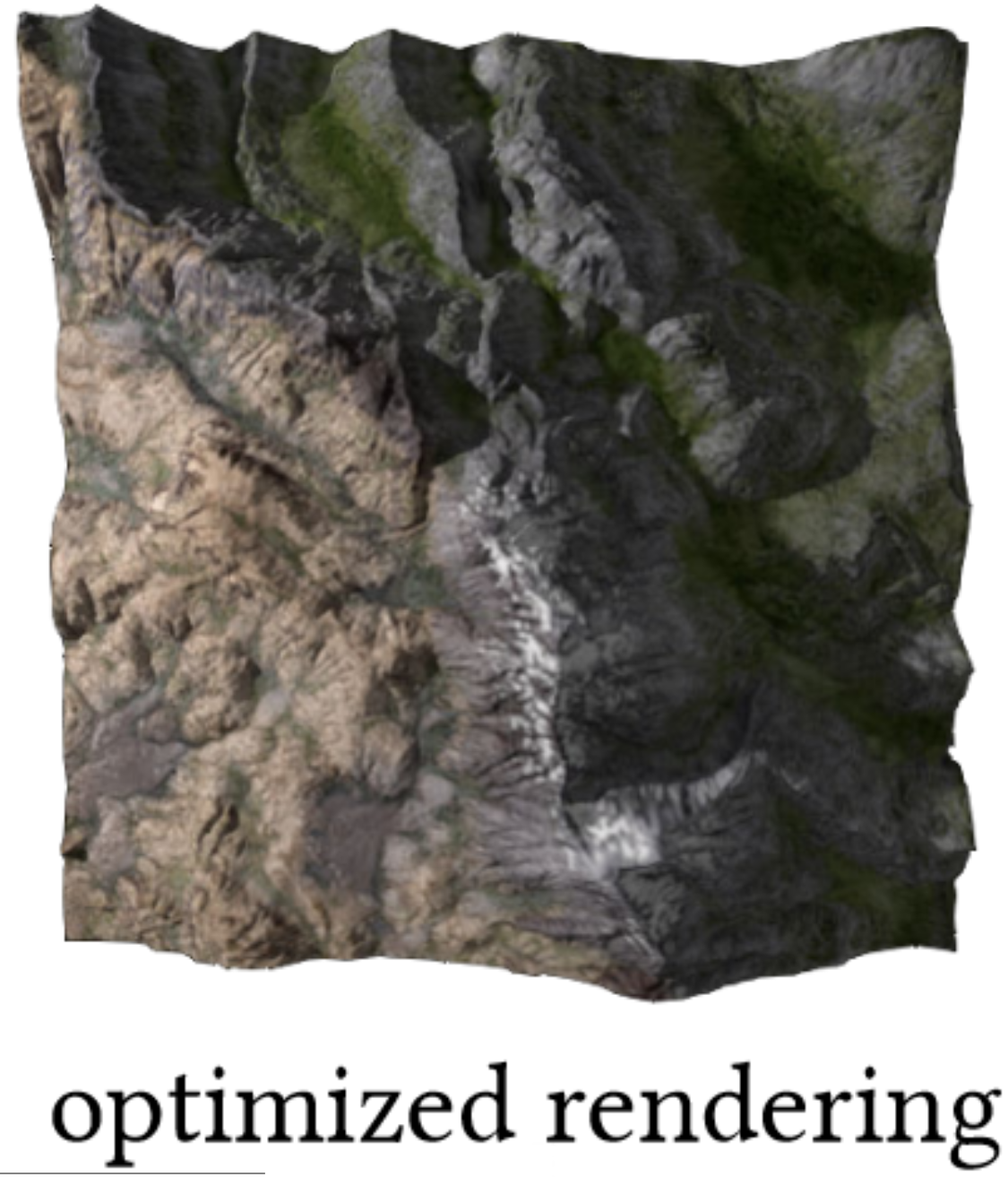 Forward pass
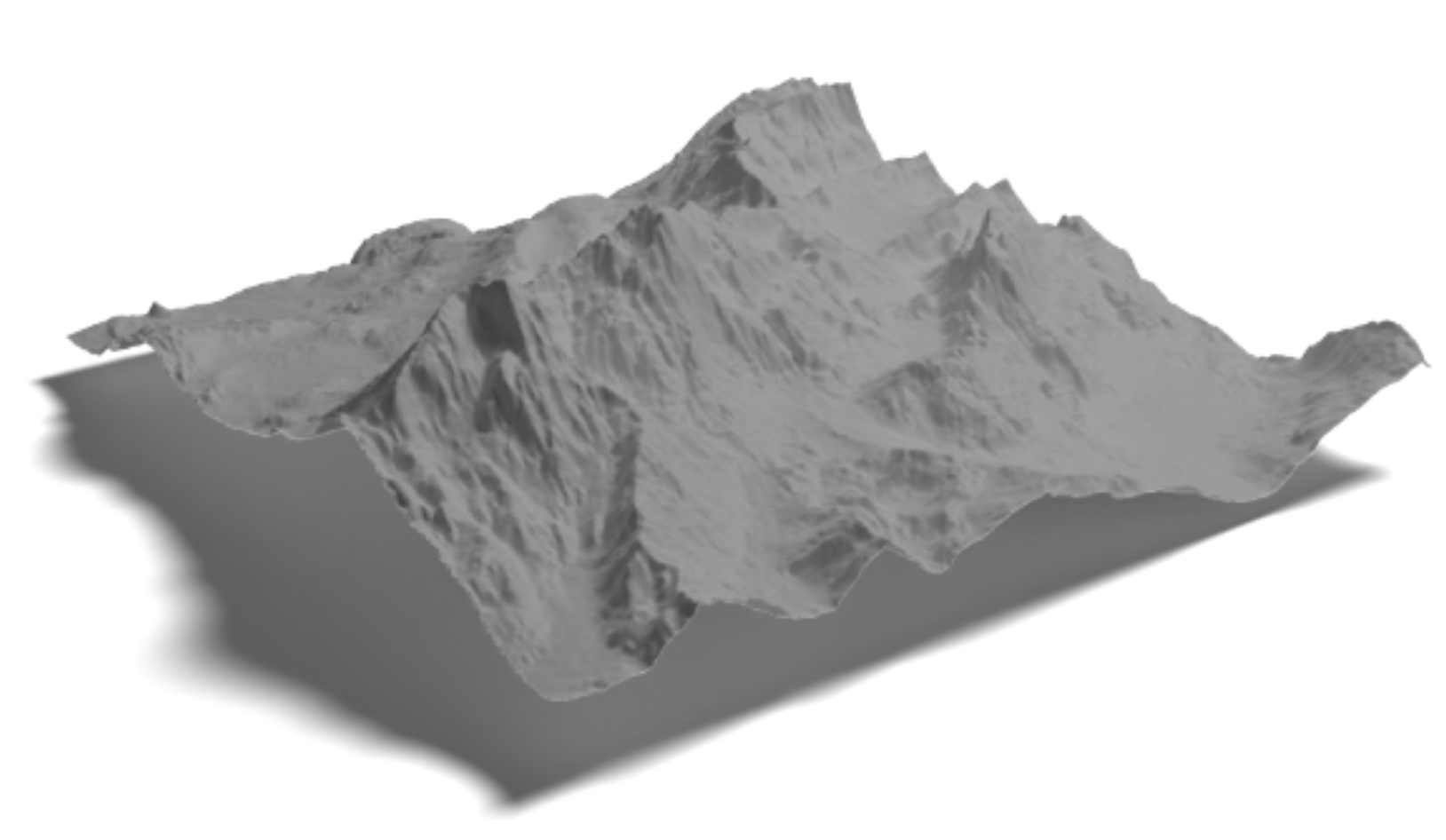 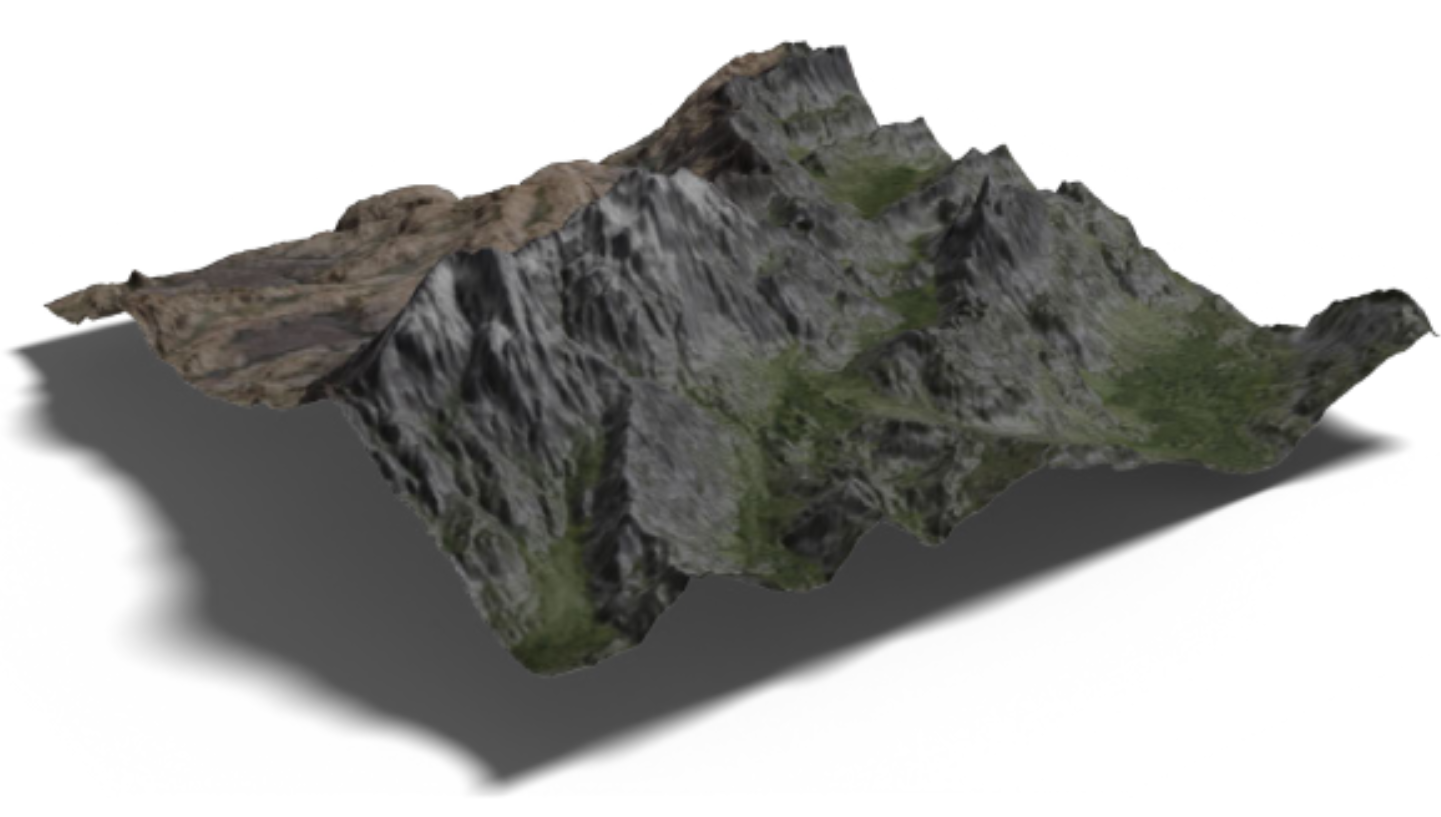 Backward pass
Differentiable heightfield path tracing
Light transport equation
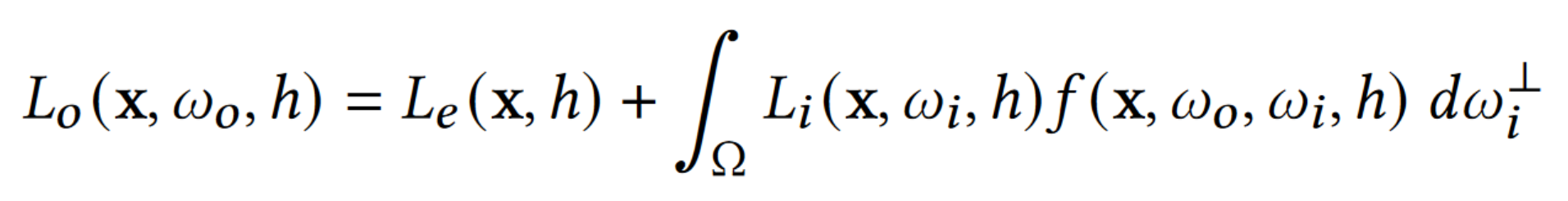 Differentiating continuous integrand is can be done efficiently [Nimier-David et al. 2020; Zeltner et al. 2021]
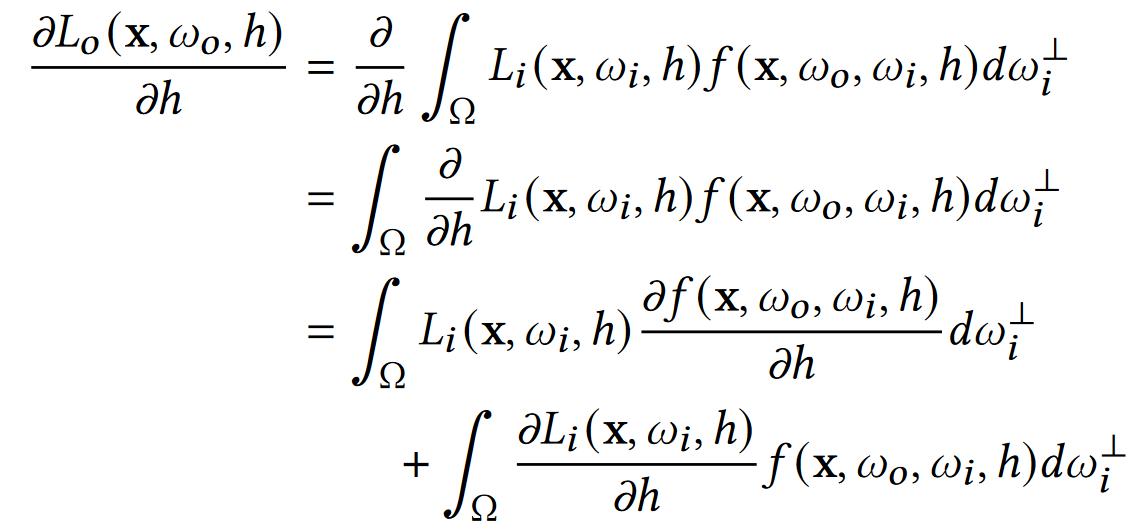 Bottleneck is differentiating
           discontinuities!
DISCONTINUITIES ON HEIGHTFIELD
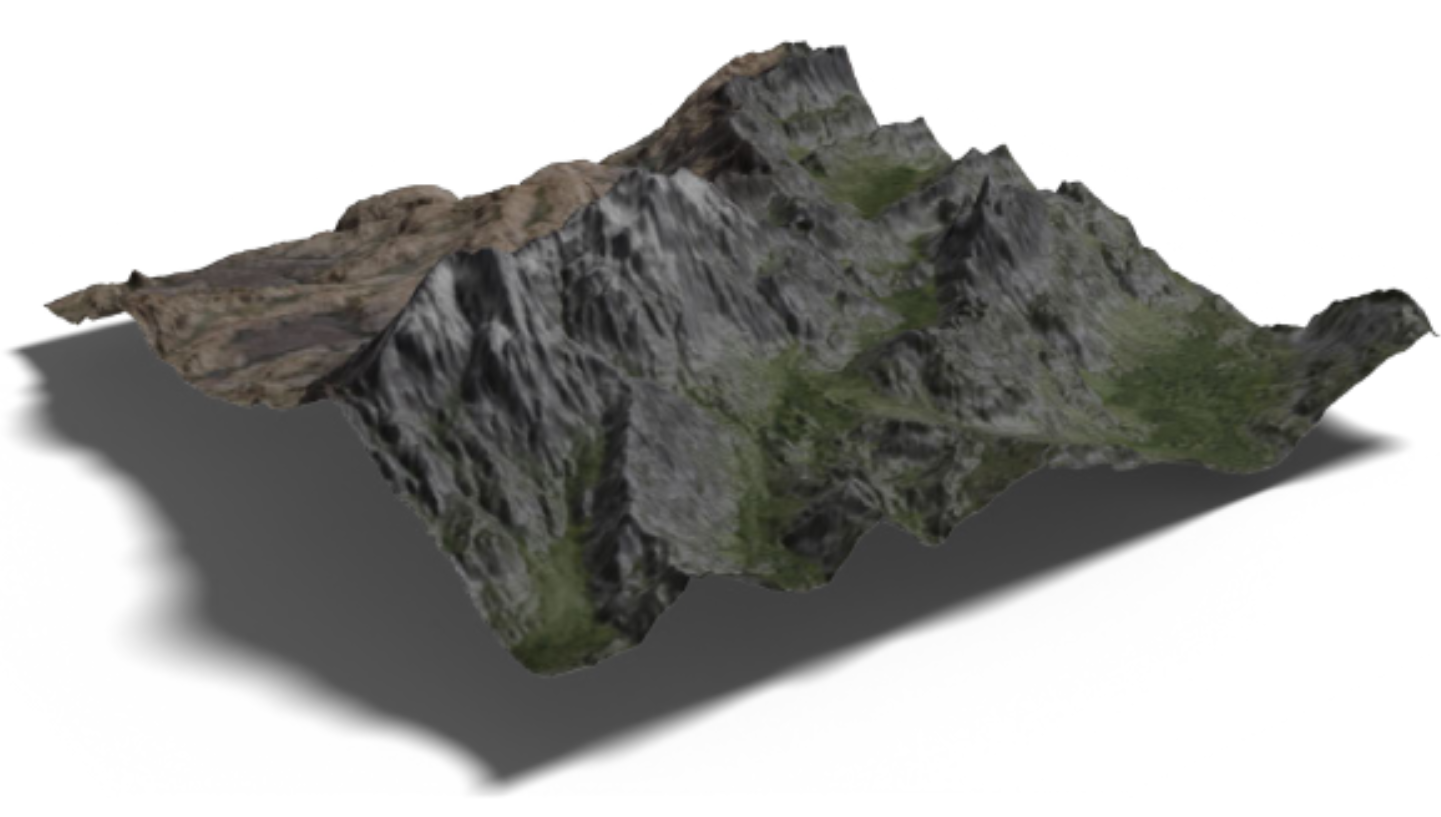 [Li et al . 2018]
DISCONTINUITIES ON HEIGHTFIELD
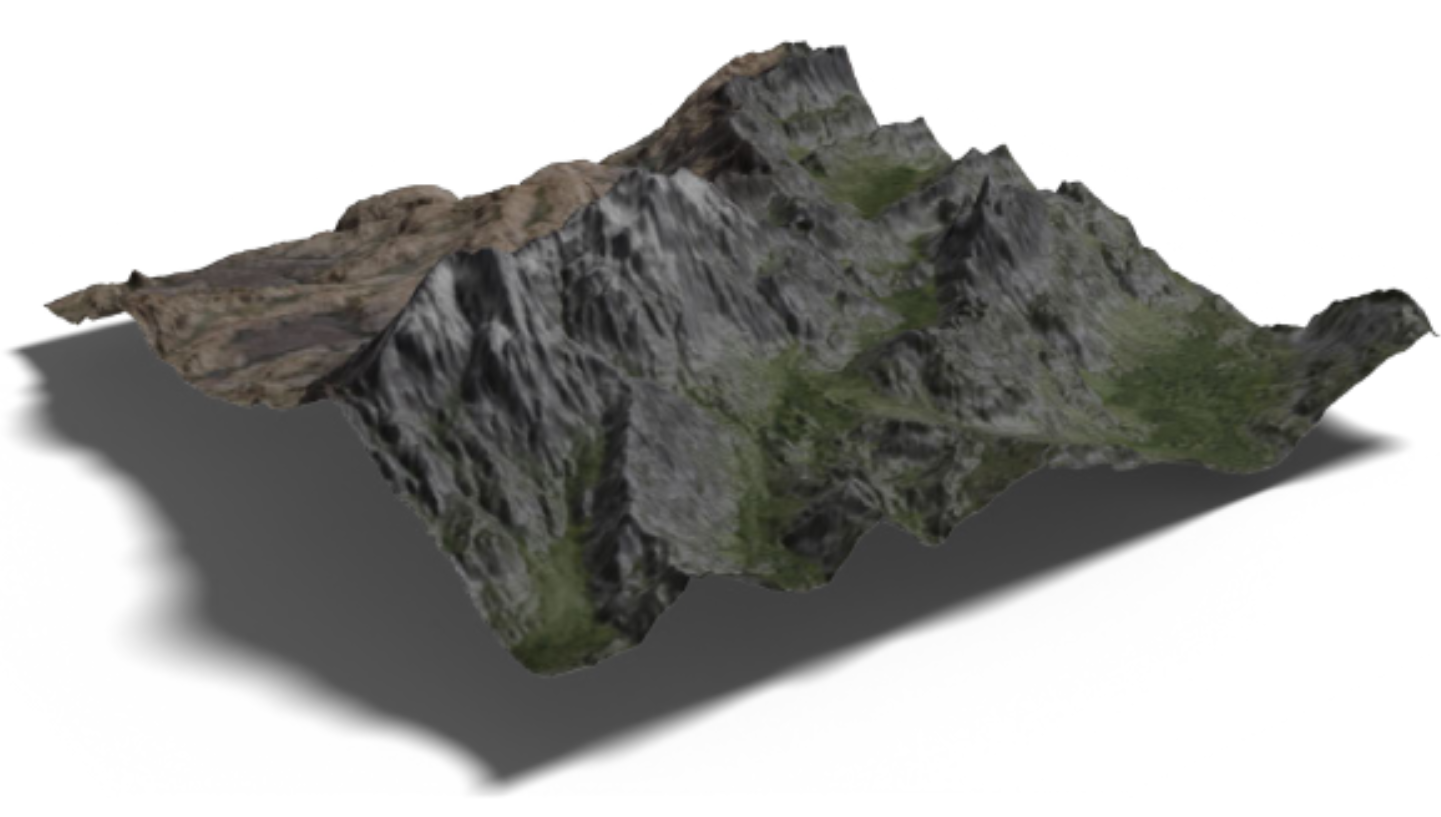 [Loubet et al. 2019]
DISCONTINUITIES ON HEIGHTFIELD
θ
φ
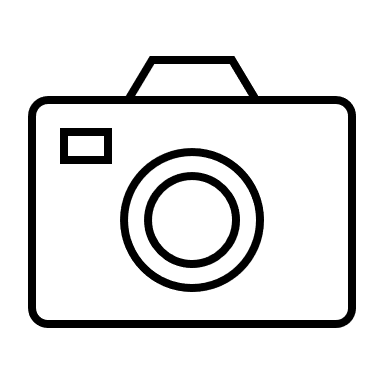 DISCONTINUITIES ON HEIGHTFIELD
θ
No vertical edges!
φ
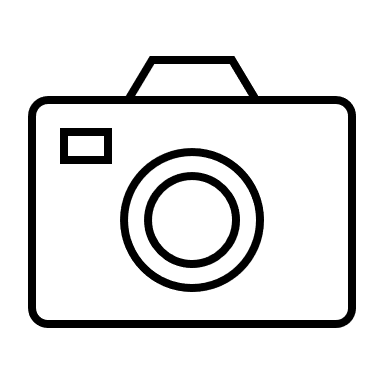 DISCONTINUITIES ON HEIGHTFIELD
θ
φ
DISCONTINUITIES ON HEIGHTFIELD
θ
φ
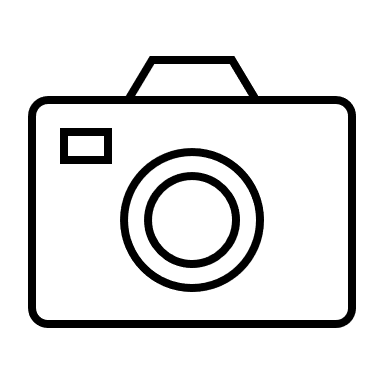 DISCONTINUITIES ON HEIGHTFIELD
θ
φ
DISCONTINUITIES ON HEIGHTFIELD
0
θ
θ
1
θ
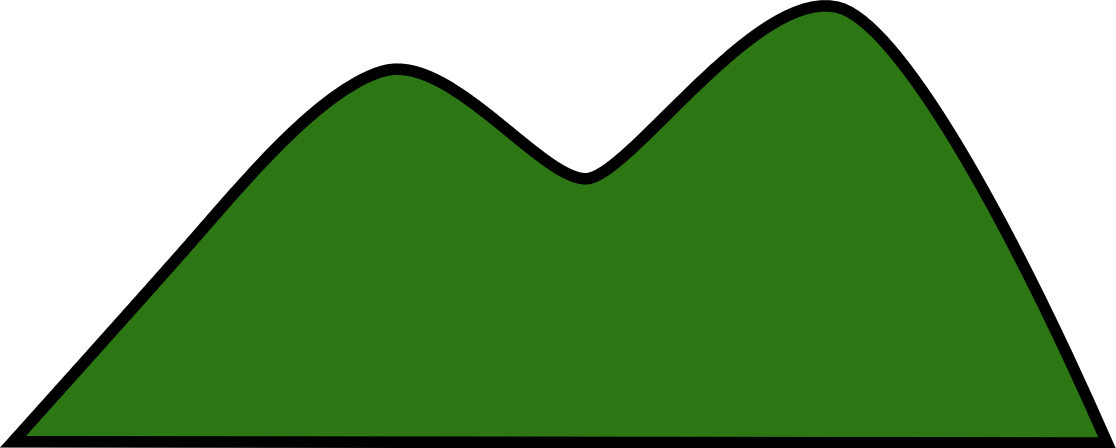 2
φ
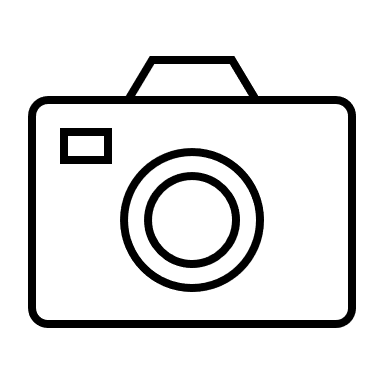 𝜋
REPARAMETERIZE DISCONTINUITIES
Reparameterization
Make the integral bound independent of scene parameters h
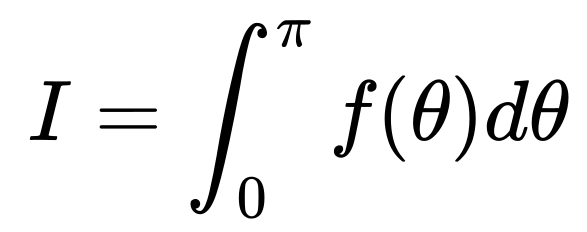 0
θ
θ
1
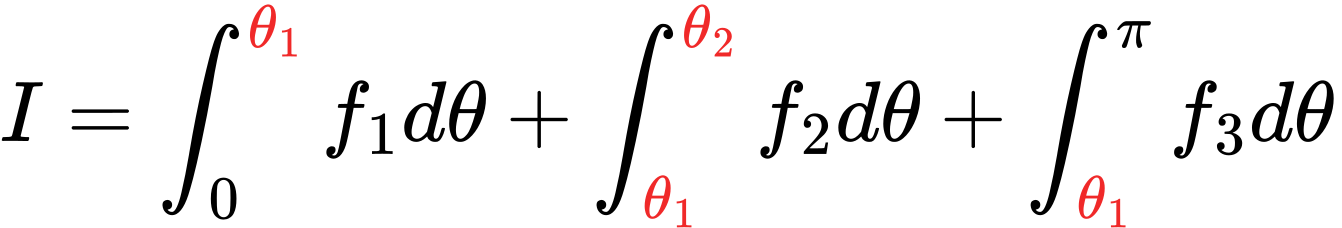 θ
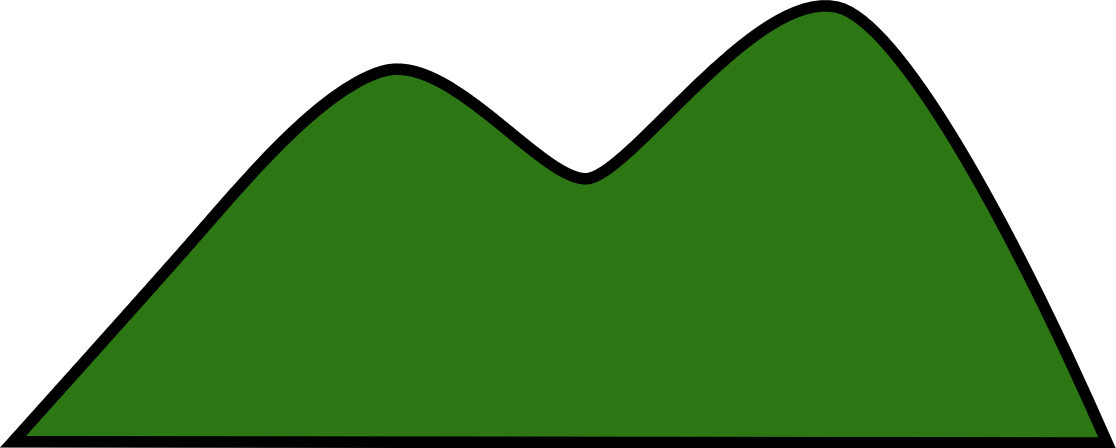 2
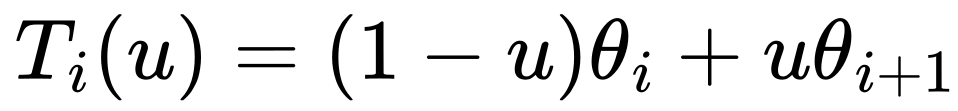 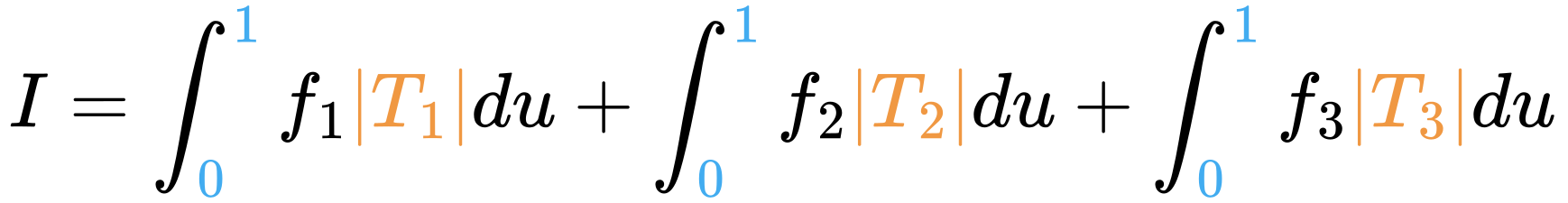 𝜋
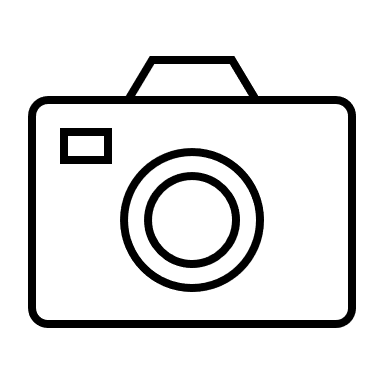 DETERMING DISCONTINUITIES
Discontinuities are points where ray is tangent to the surface
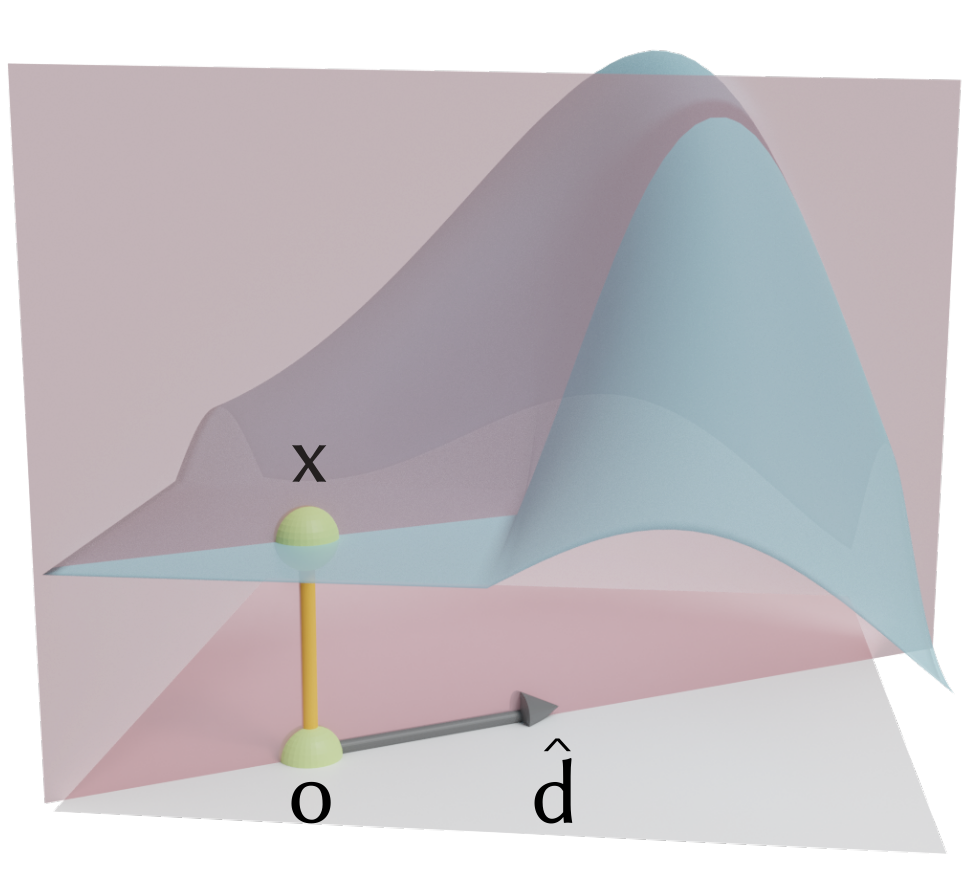 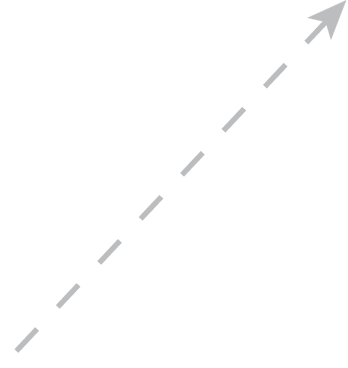 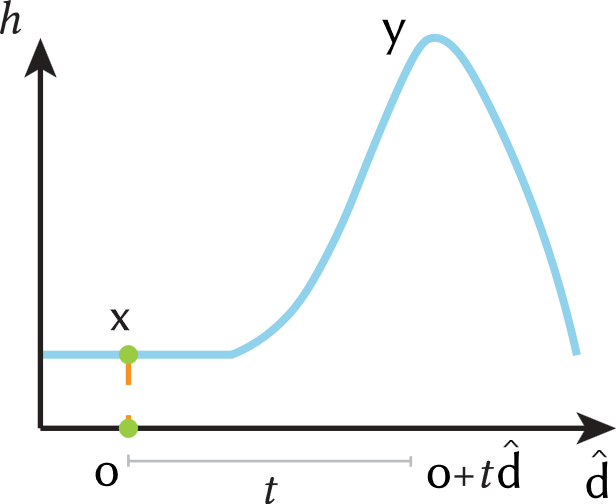 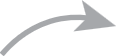 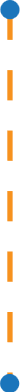 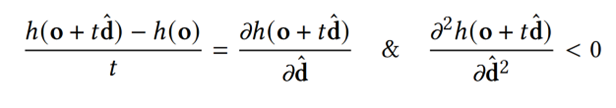 DETERMING DISCONTINUITIES
Discontinuities are points where ray is tangent to the surface
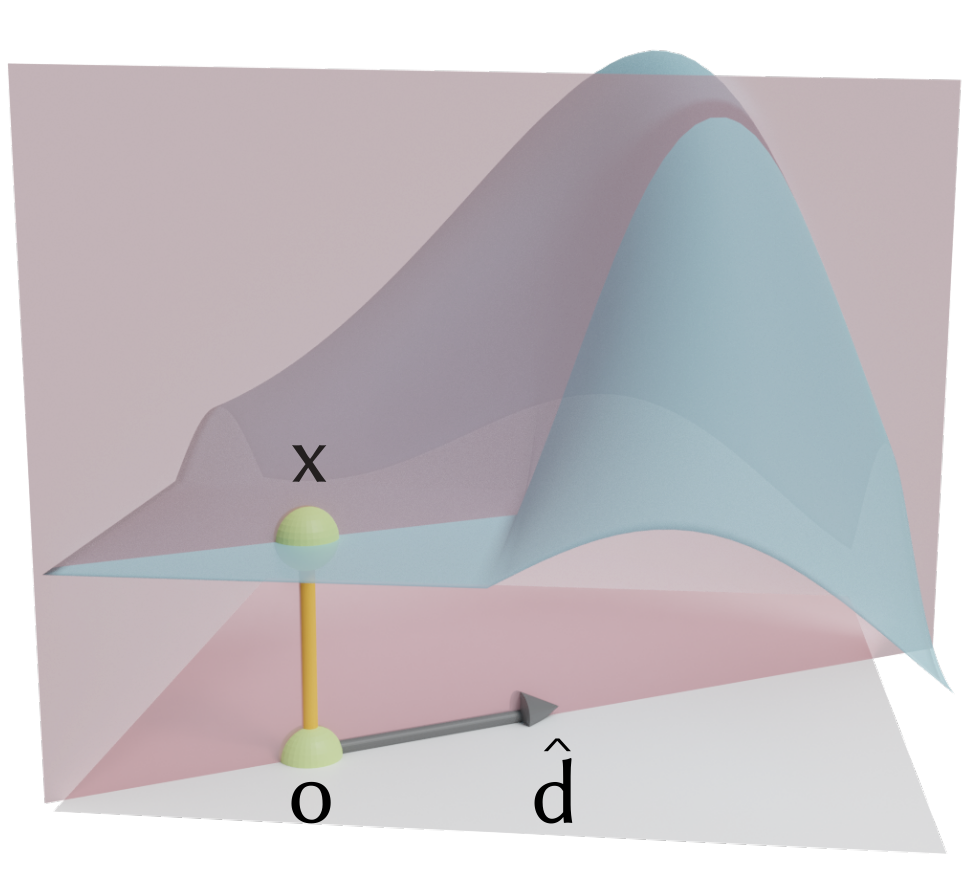 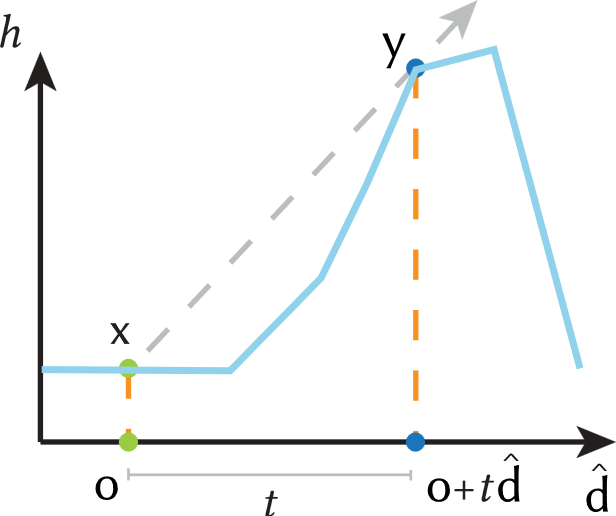 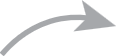 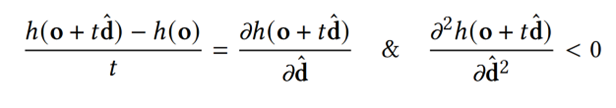 ACCELERATE DISCONTINUITY SEARCHING
Lower, further discontinuities are blocked by near higher discontinuities
Optimization: track the current minimum slope during mipmap ray tracing
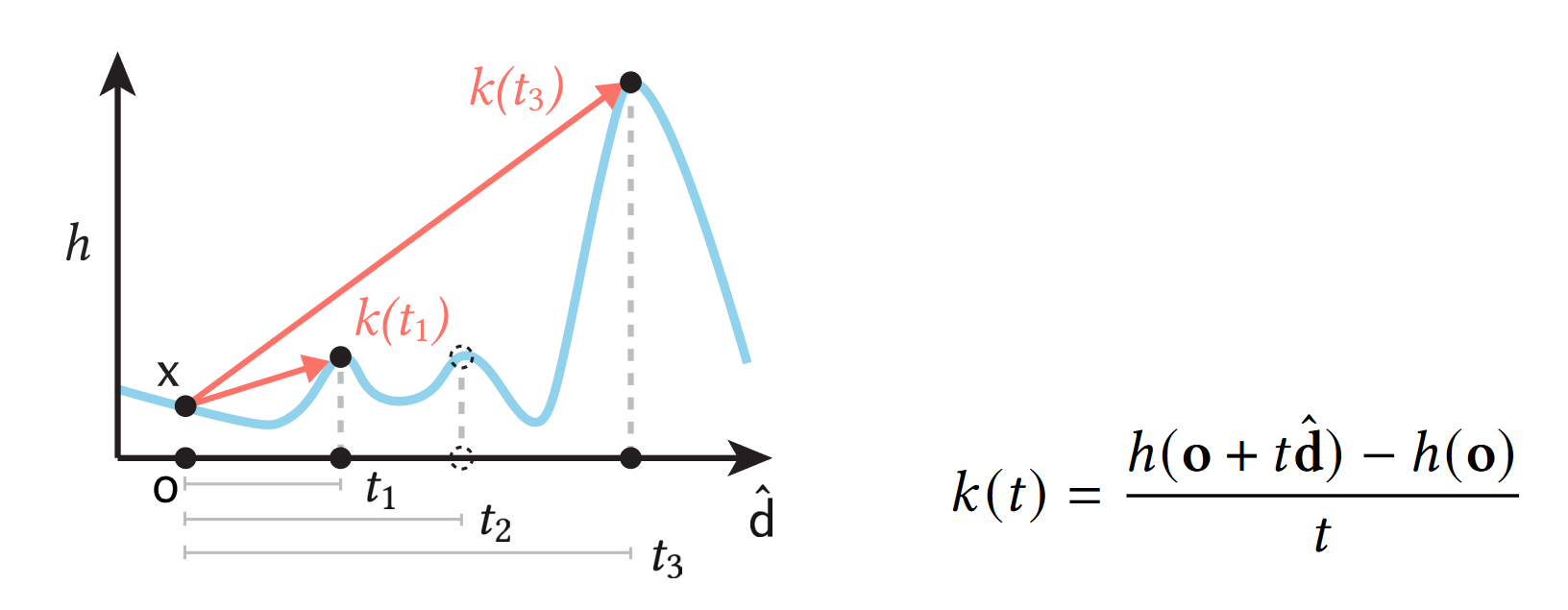 HEIGHTFIELD (BACKWARD) RENDERING [TODO]
Skip regions below the ray with current minimum slope
Accelerate with maximum mipmap [Tevset al. 2008]!
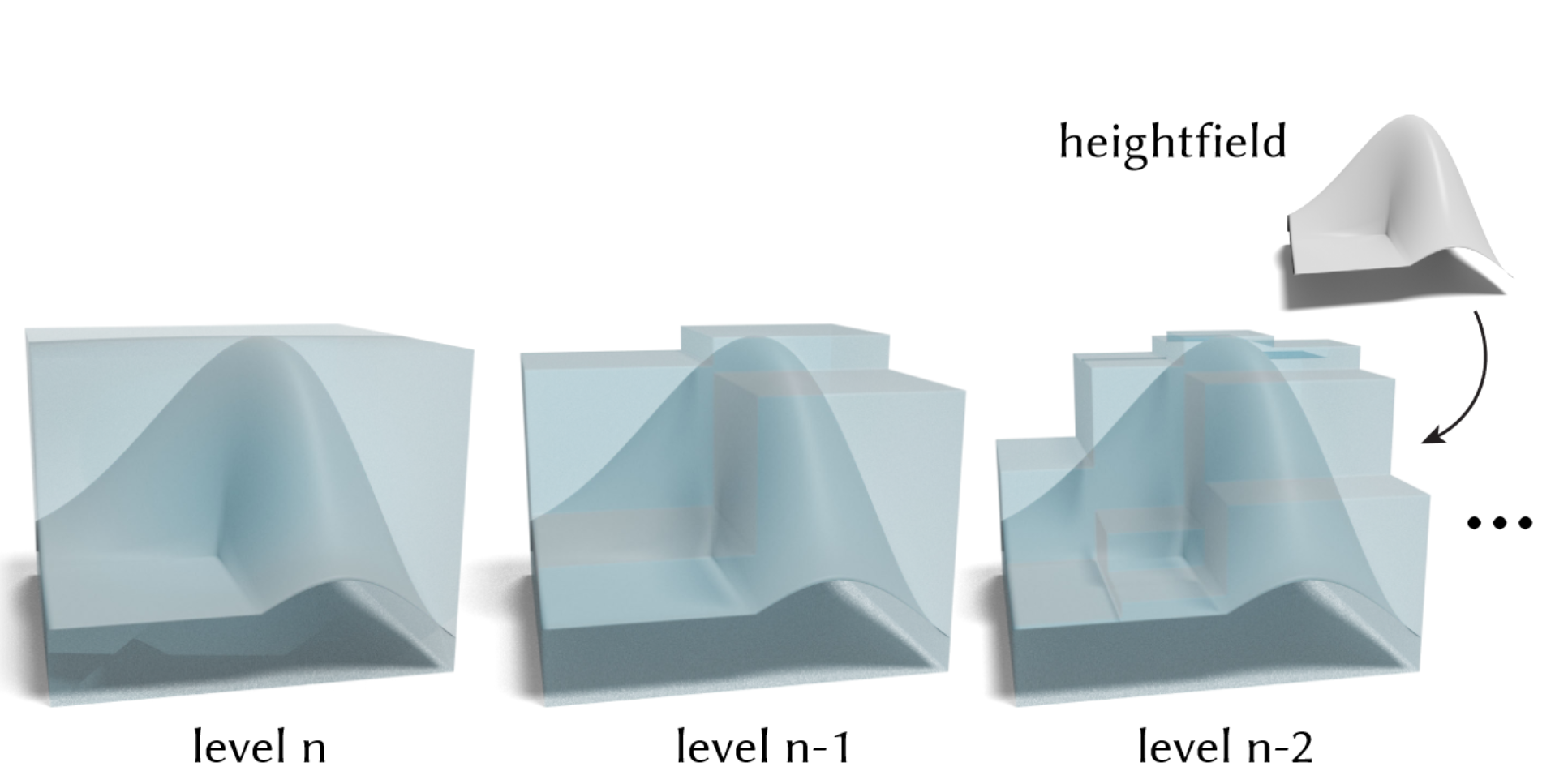 Differentiable heightfield path tracing
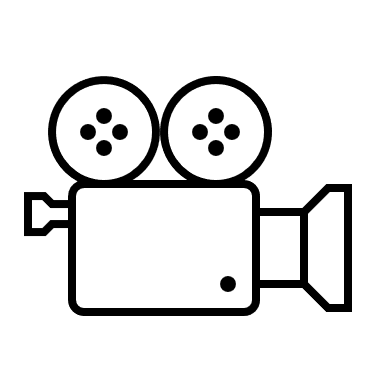 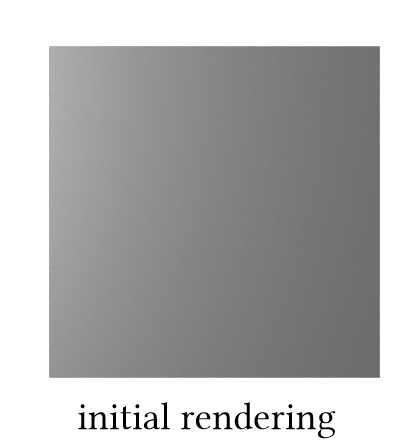 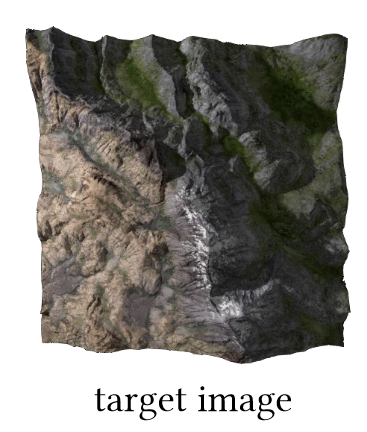 Loss
Forward rendering
initial height field
Forward pass
Backward pass
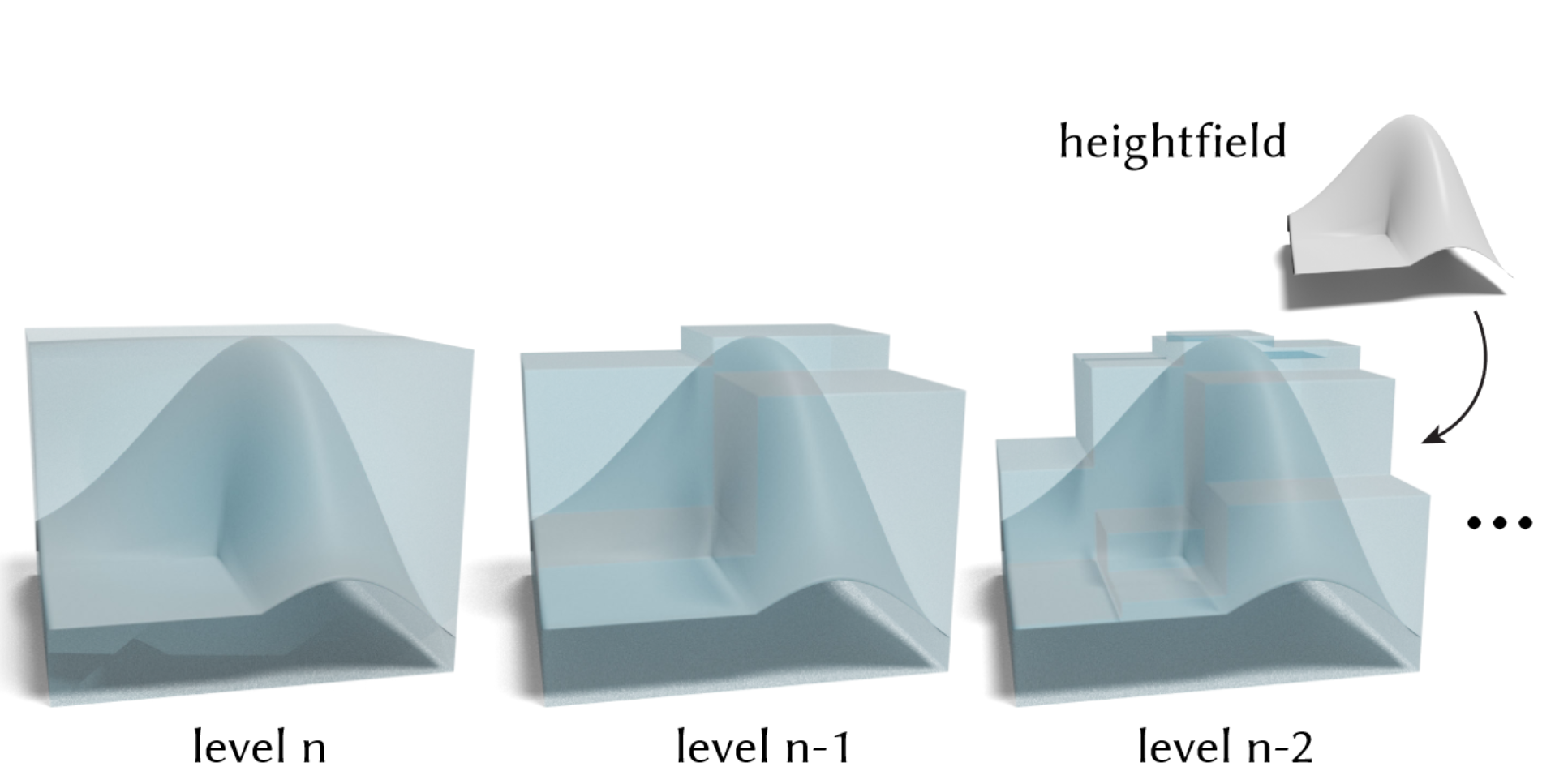 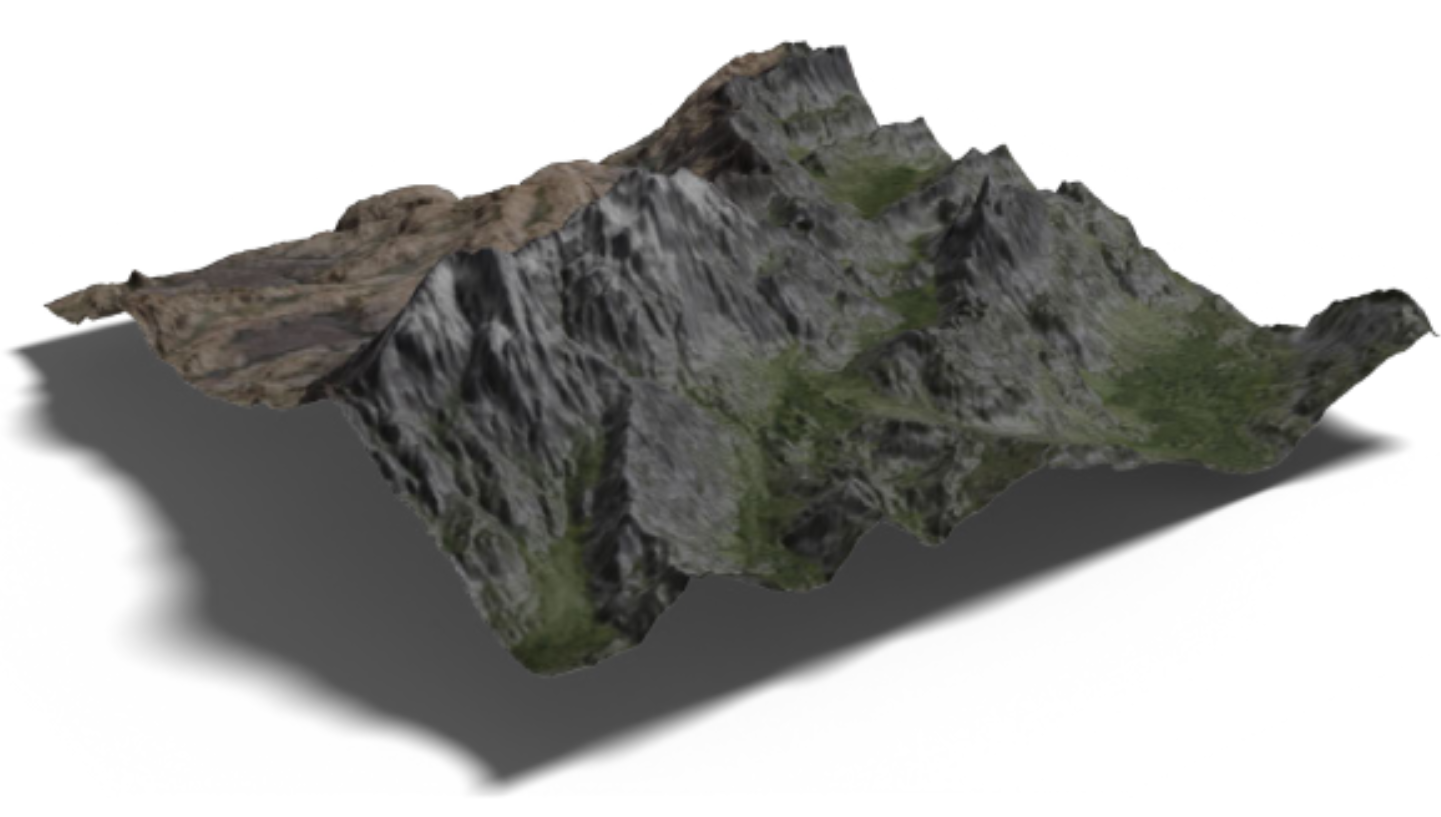 Mipmap accelerated discontinuity searching + reparameterization
REALTIME SHADOW EDITING
> 300 spp/s
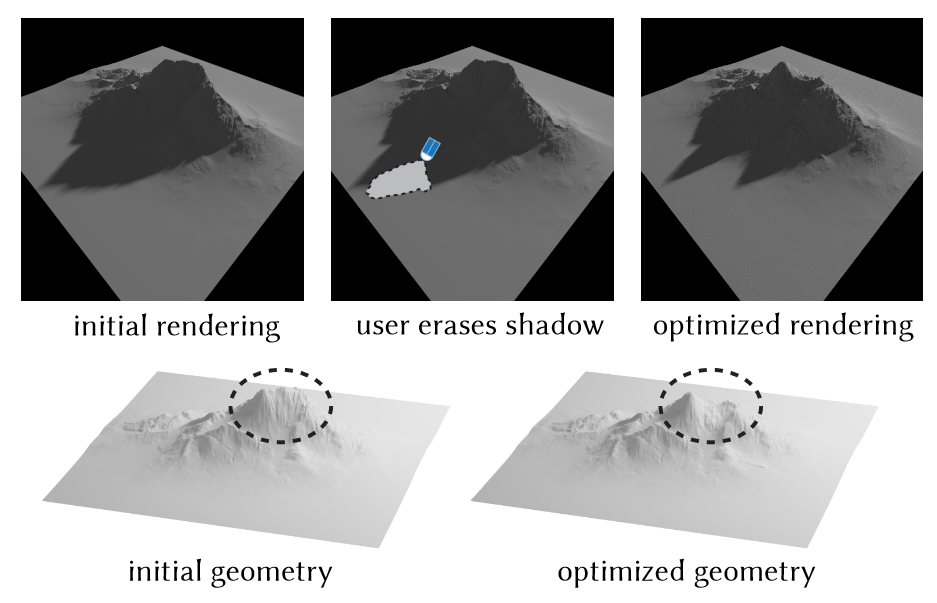 GLOSSY REFLETION EDITING
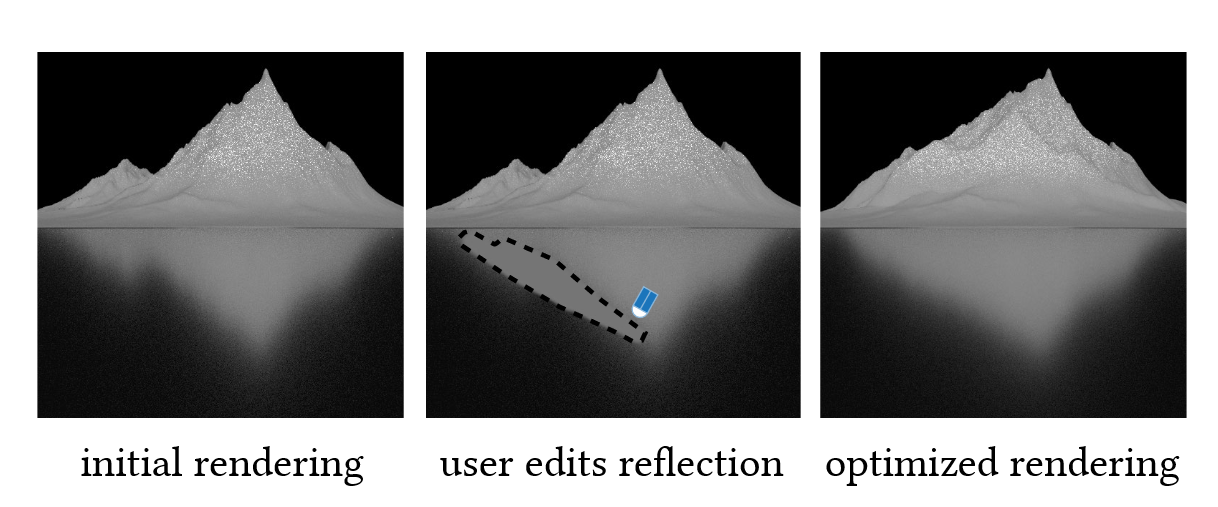 inverse rendering
Multiview surface reconstruction with global illumination
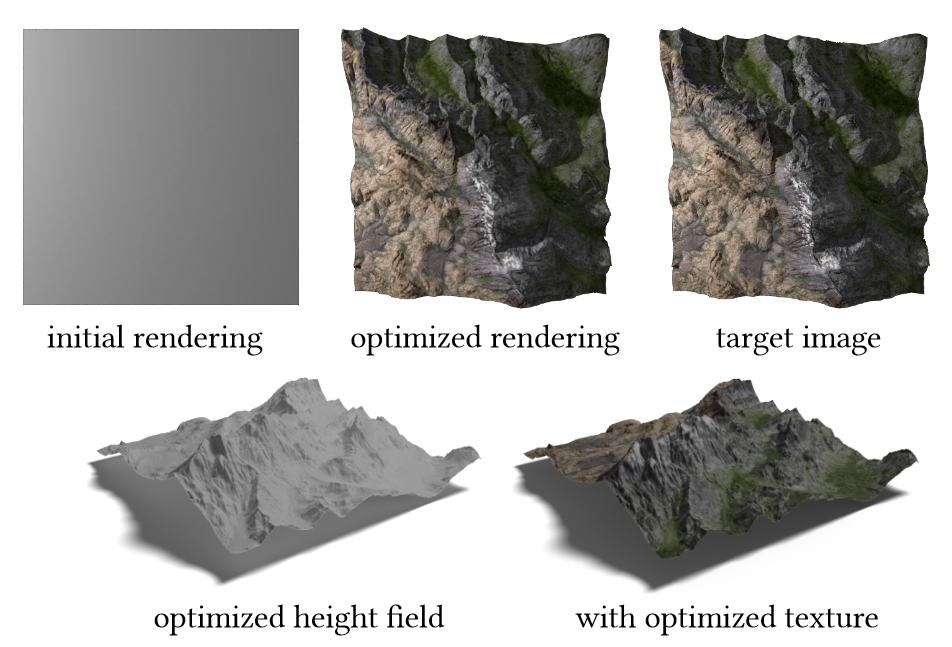 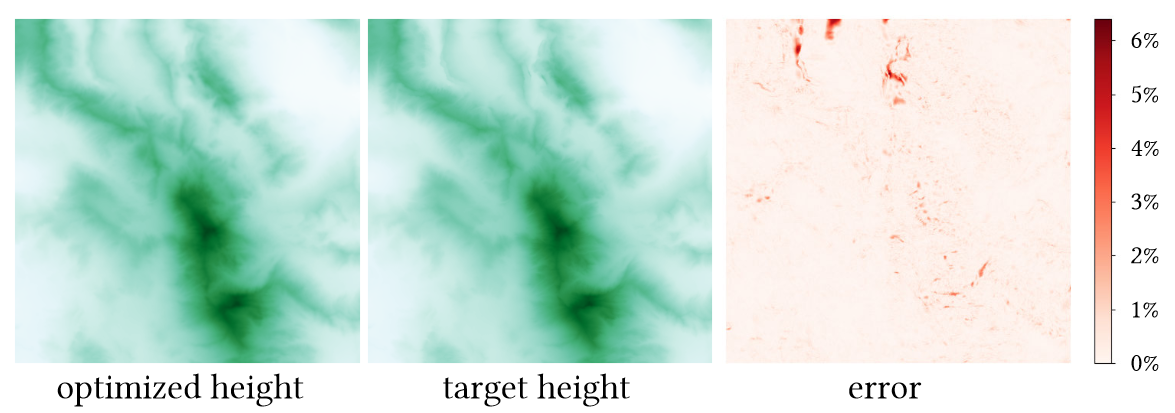 Text-to-shape
Generate heightfield & material from text prompt using CLIP [Radford et al. 2021]
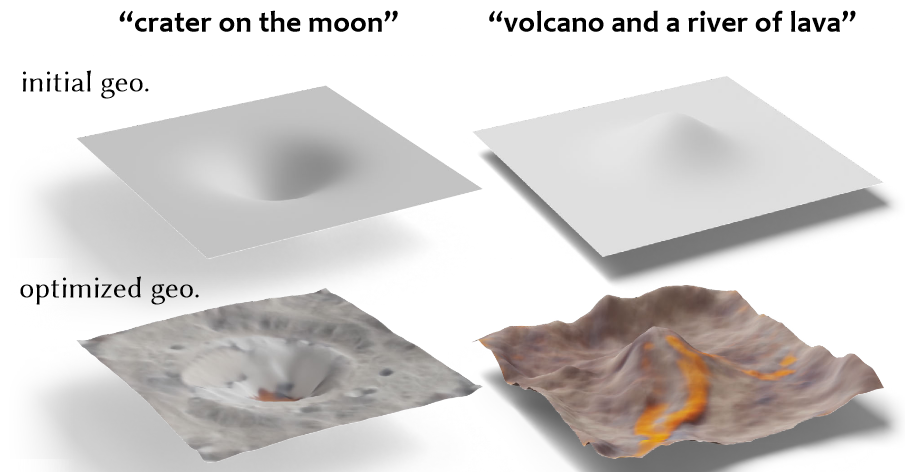 FUTURE WORK
Improving convergence rate for glossy material
Improving performance where scene has few discontinuities
Explore more interactive applications with differentiable renderers
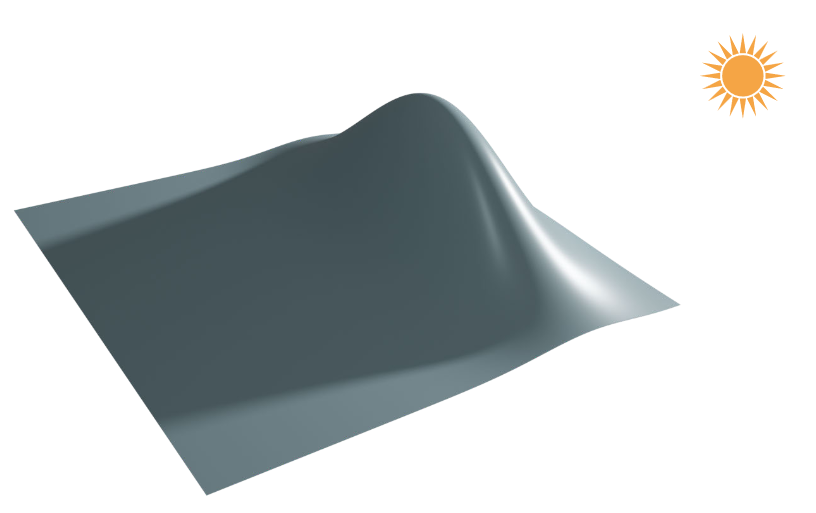 Smooth heightfield with few discontinuities
ACKNOWLEDGEMENT
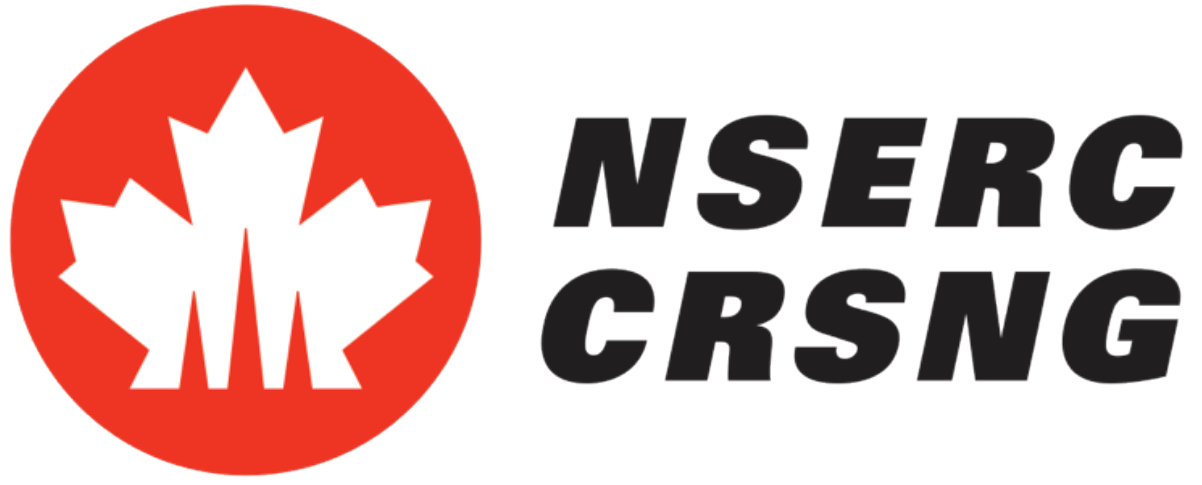 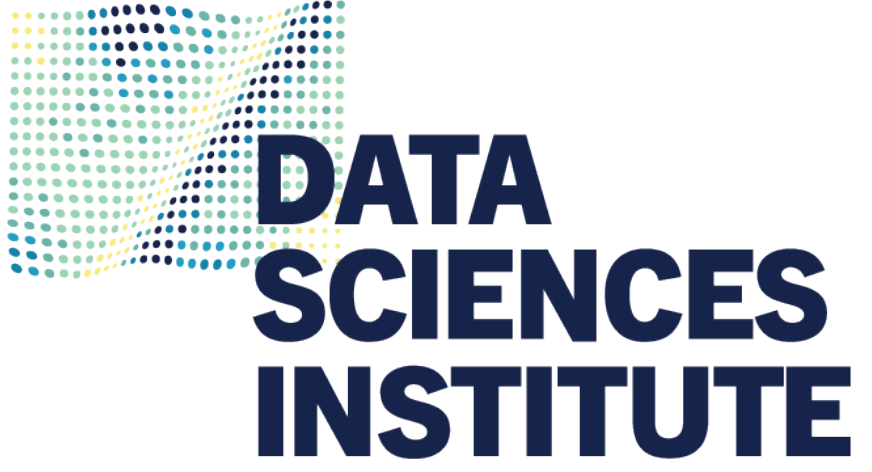 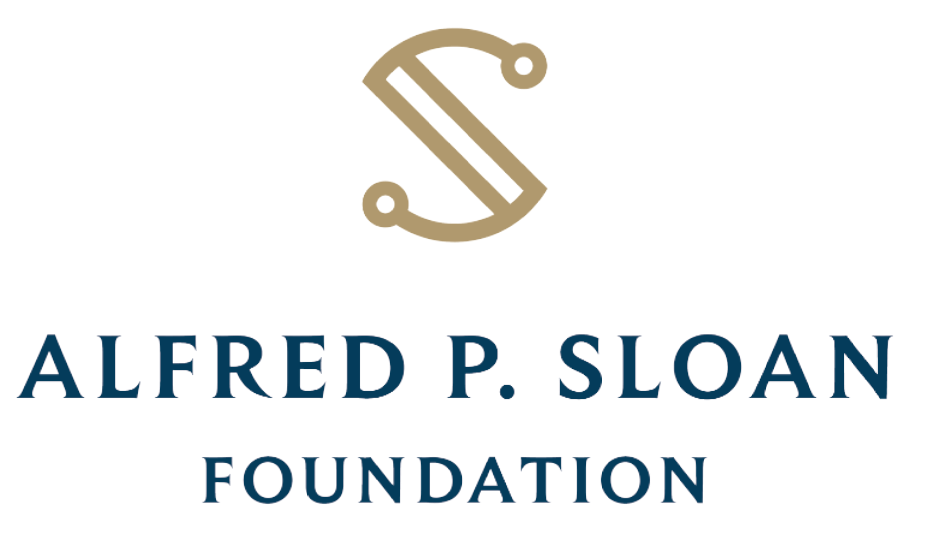 THANK YOU!
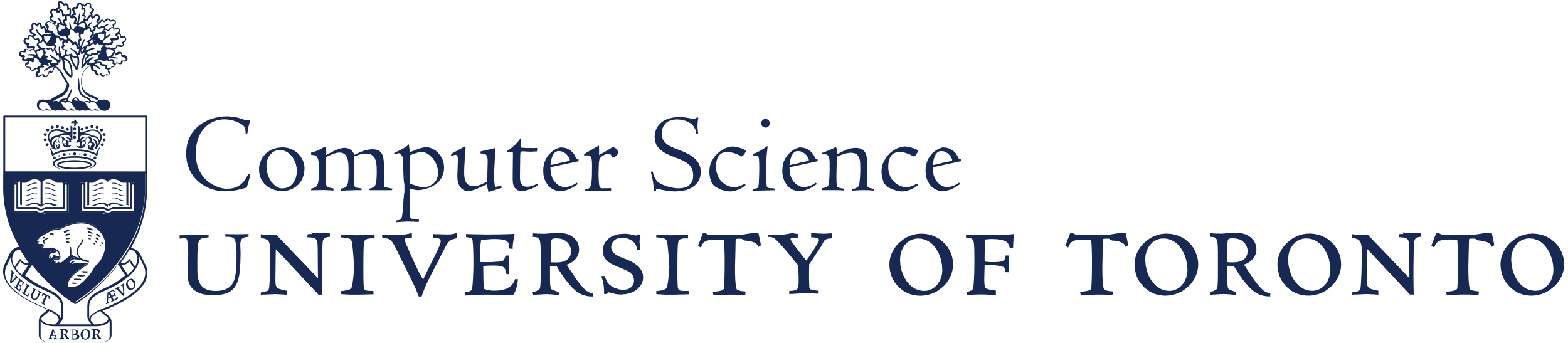 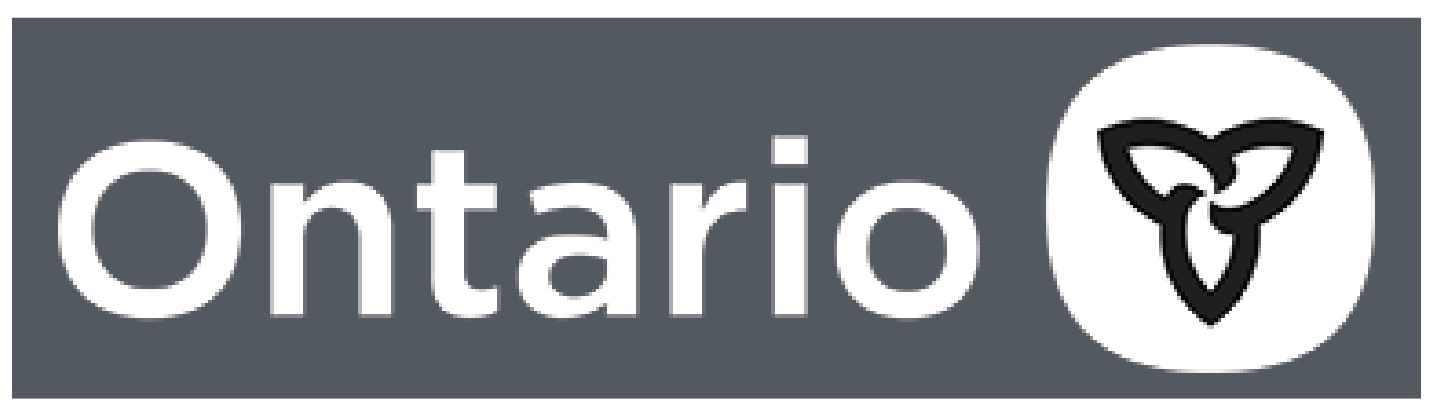 Xiaochun Tong
xtong@uwaterloo.ca
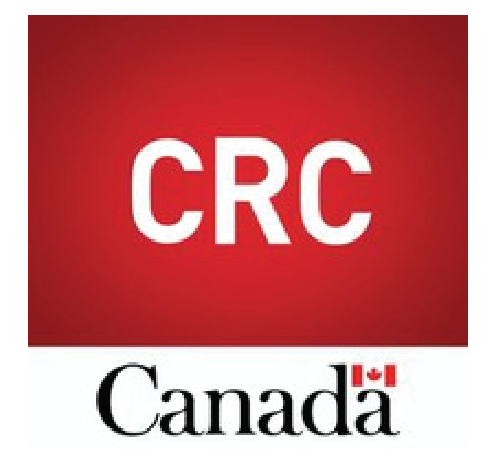 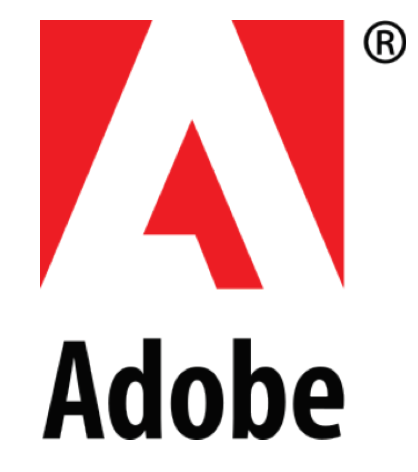 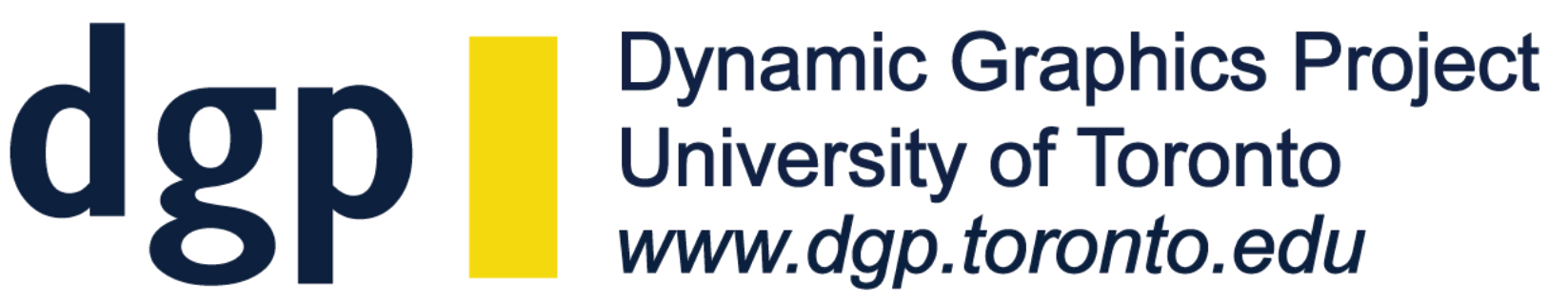